Sparks Museum & Cultural Center2019 Annual Report
Presenter: Richard C. Simmonds, D.V.M., M.S., ACLAM 
President, Board of Trustees
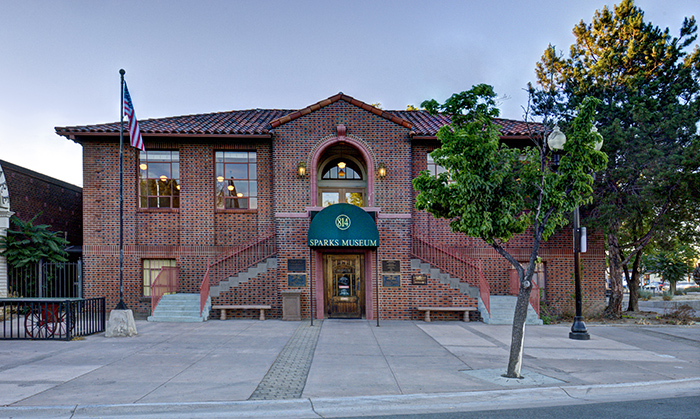 SPARKS MUSEUM & CULTURAL CENTERBalance STATEMENT AS OF May 31, 2019
SPARKS MUSEUM & CULTURAL CENTERBudget for June 1, 2019 – May 31, 2020
SPARKS MUSEUM & CULTURAL CENTER Revenue breakdown
2018-19 activitiesFirst Saturday Lecture series
“Lost Carson City”
Outdoor Photography
“World Endangered Species Present a Crisis for Humanity”
There’s No Lake on Lake Street
Lincoln Highway
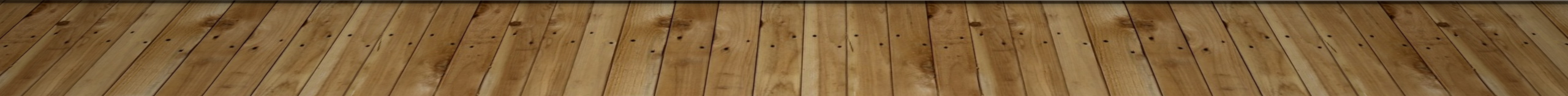 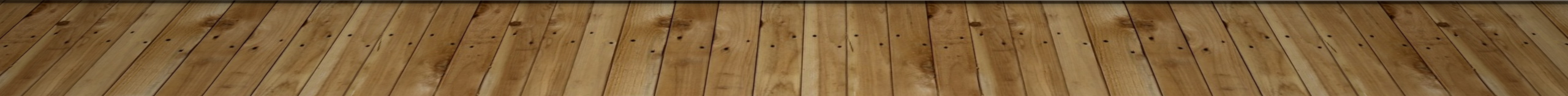 2018-19 activitiesFirst Saturday Lecture series
Harold’s Club
The Keck Museum at UNR
Commemorating the History of 4th Street and Prater Way
One Truckee River
Celebration of Apollo 11’s Historic Landing on the Moon
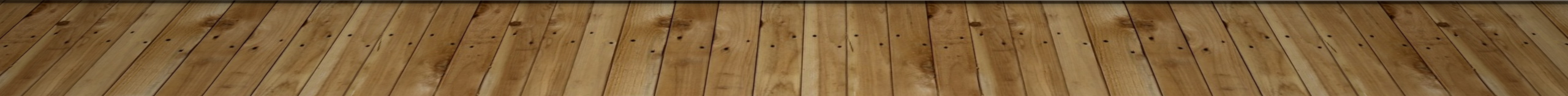 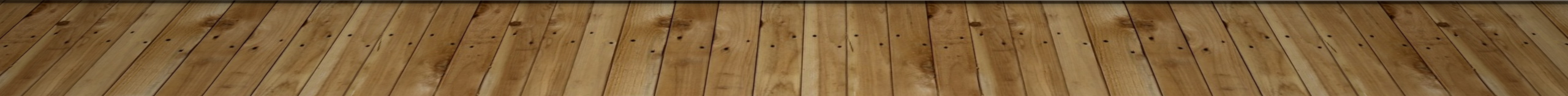 2018-19 activities
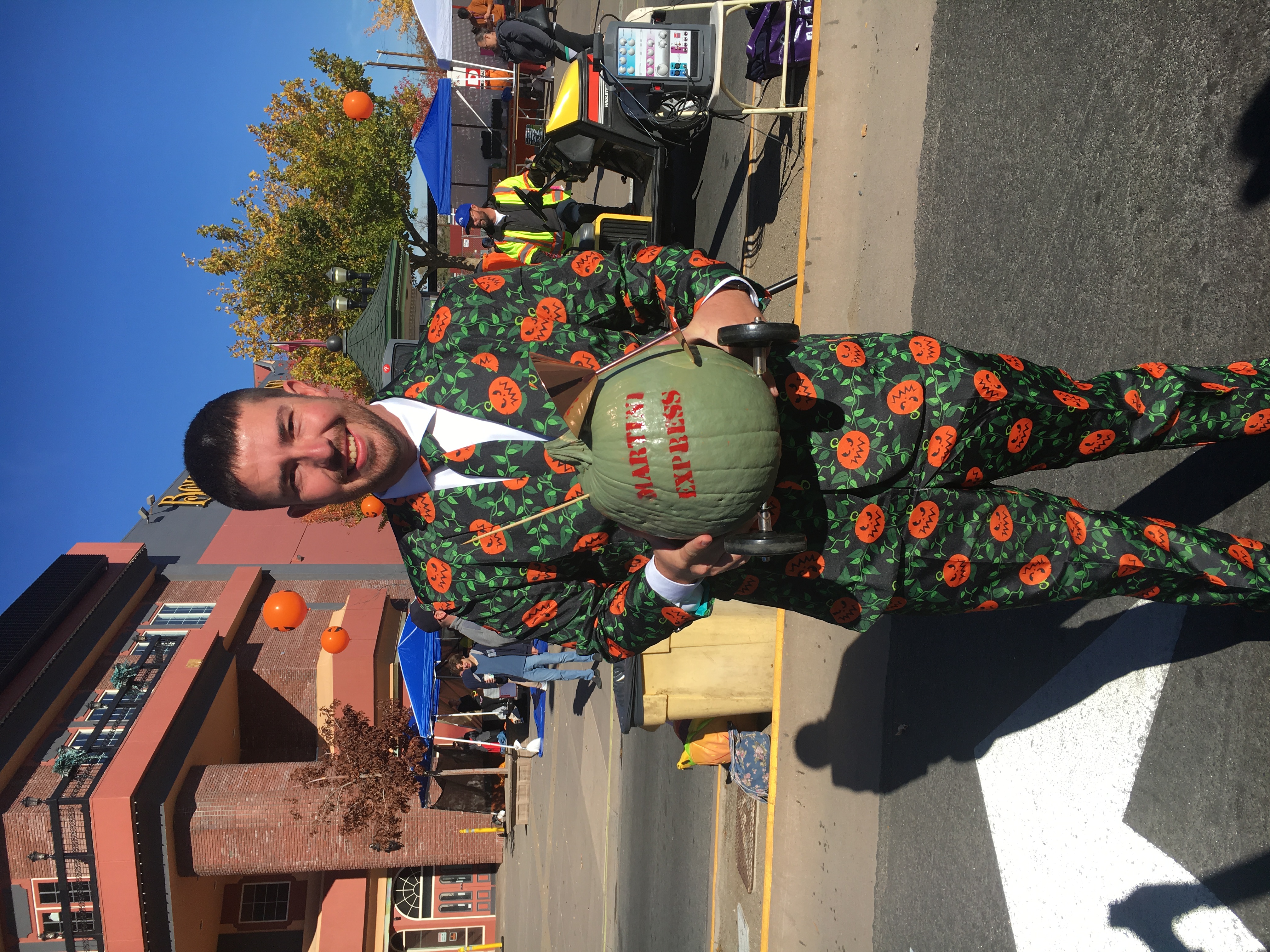 Sierra Watercolor Society, Art Exhibit/Reception
Reception: Tweed Bicycle Day
Pumpkin Palooza generated 417 museum visits and 1,486 train visits 
Swing Dance Group
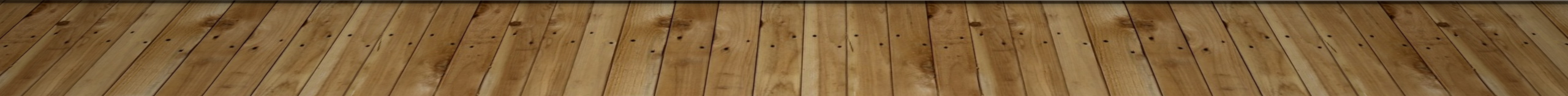 2018-19 activities
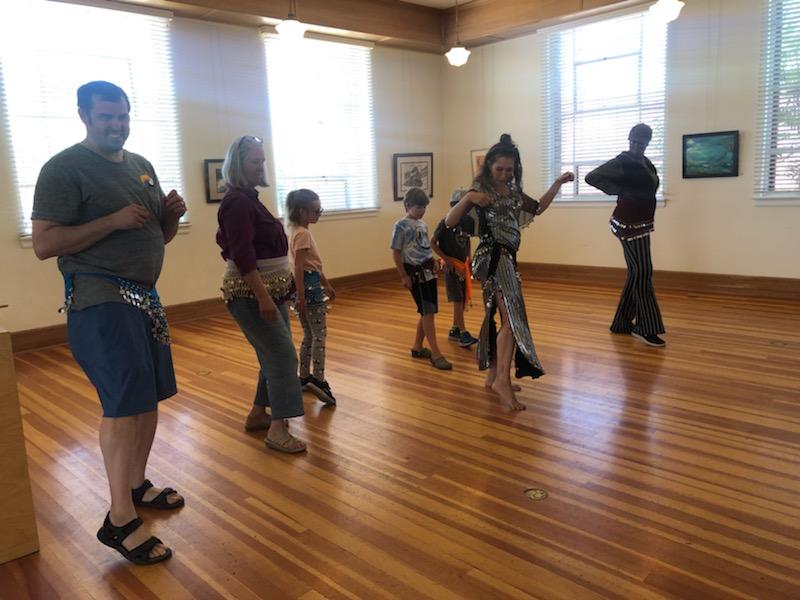 Pictures with Santa Claus after Sparks Christmas Parade in the Cultural Center
Rotary Event
Private Memorial 
Scott Carey’s Walking Tour
Artown event in Sparks included Eileen Fuller, the Latimer Art Club and Spark the Imagination.
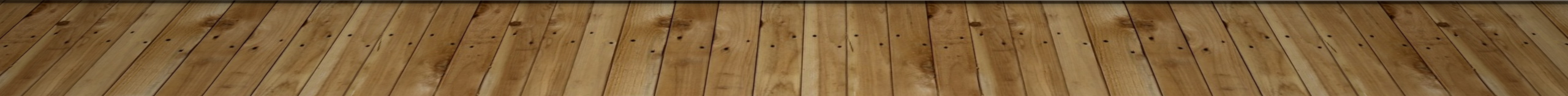 Geographic Origins of 2019 Visitors*
* Numbers do not equal 100% - signing our “Visitors’ Register” is voluntary and many visitors do not indicate where they reside.
Sparks museum’s accomplishments
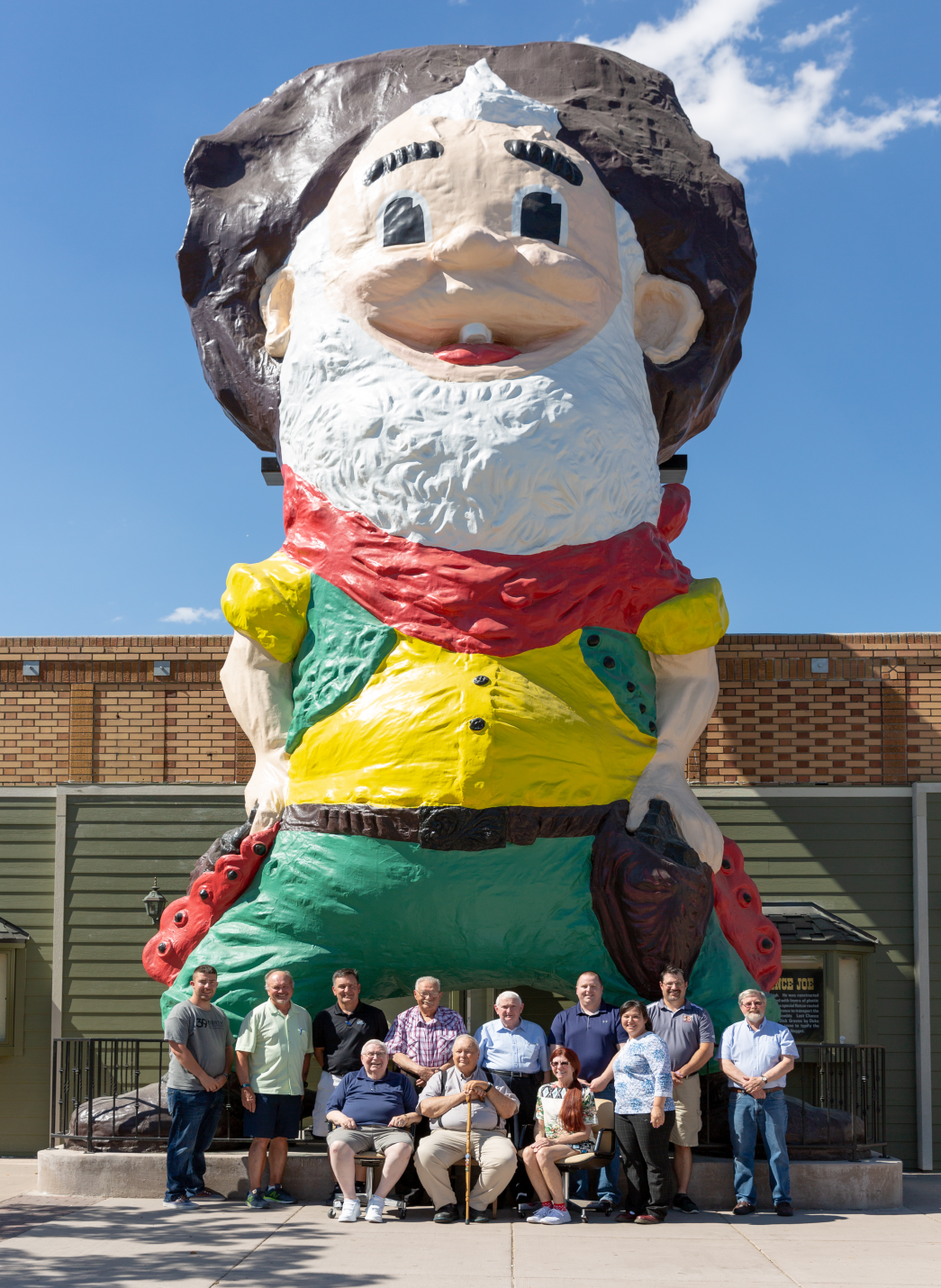 Last Chance Joe Restoration complete; 
License Plate Sales to date: 179
Volunteers Joan Howard & Pam Lamberti, have kept the Glendale Schoolhouse open on a more consistent basis;
Attendance to Road Maps trainings offered by the City of Sparks.
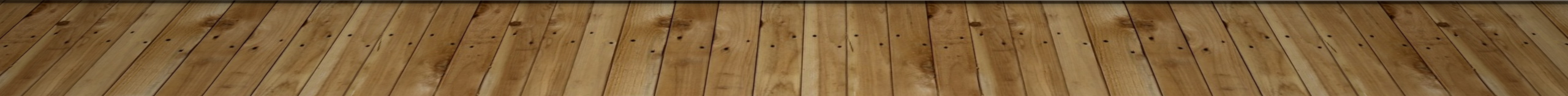 Sparks museum challenges
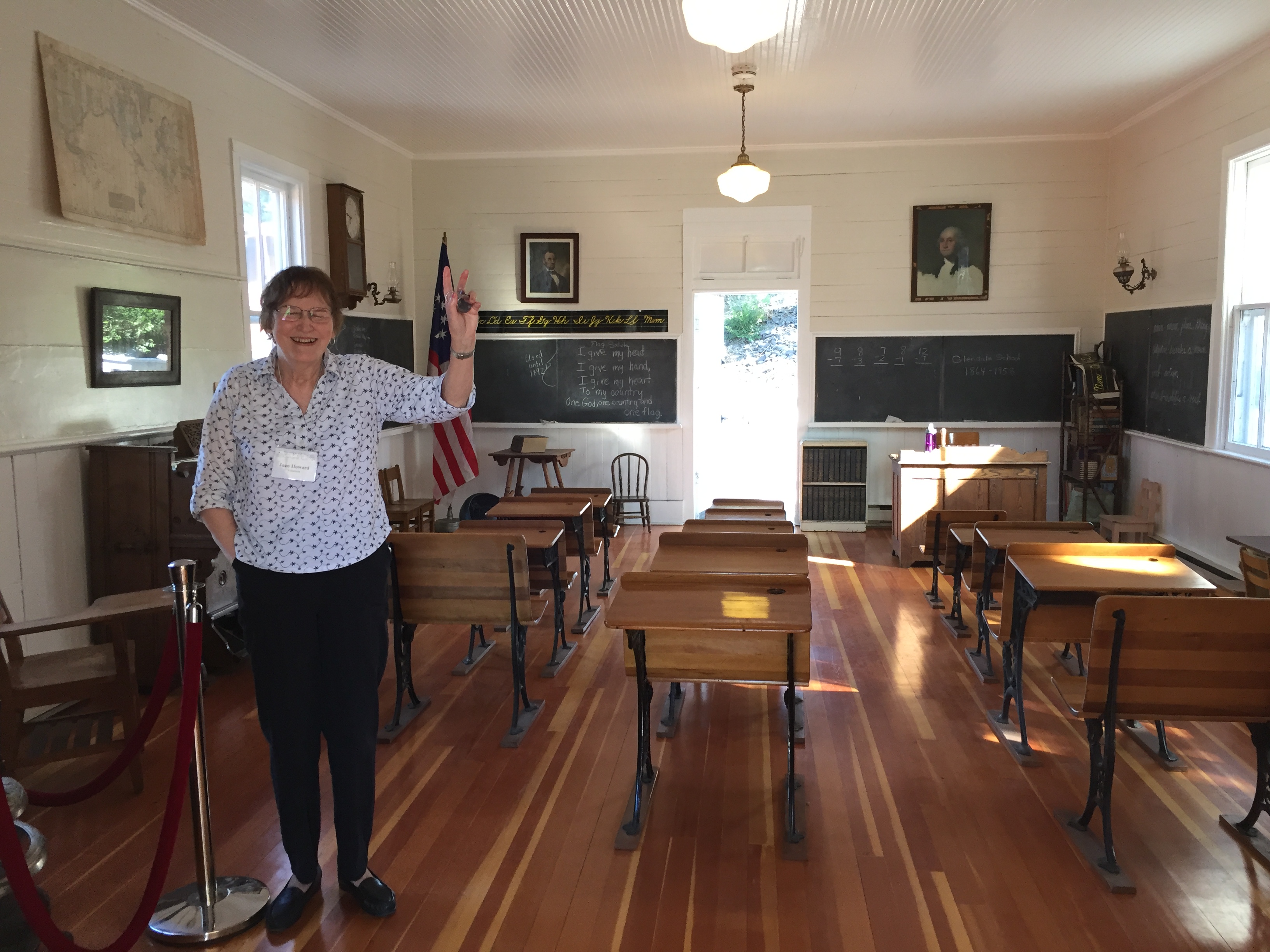 Difficult to recruit, train and retain volunteers
Limited financial resources for fundraising activities
Identification of resources needed to complete a Long Range Business and Operations Plan
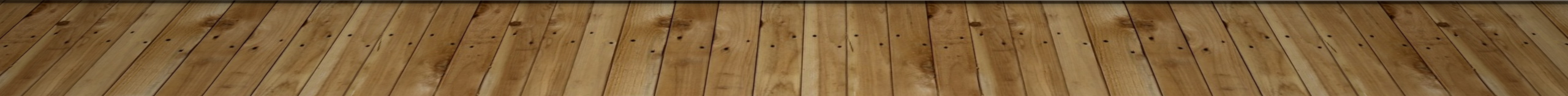 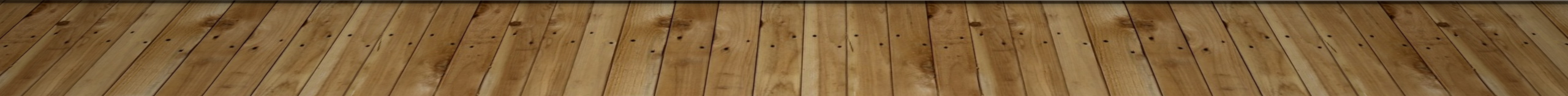 Celebrating our volunteers
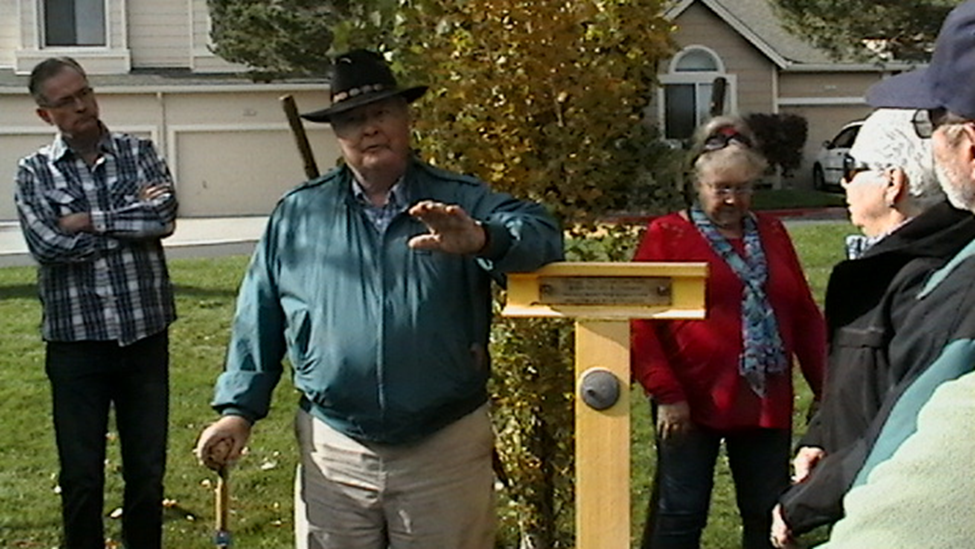 4,295+ hours donated in FY19 by 32 volunteers;
Board of Trustees member & retired history teacher, Fred Horlacher, leads bus tours to historical points of interest in Northern Nevada.
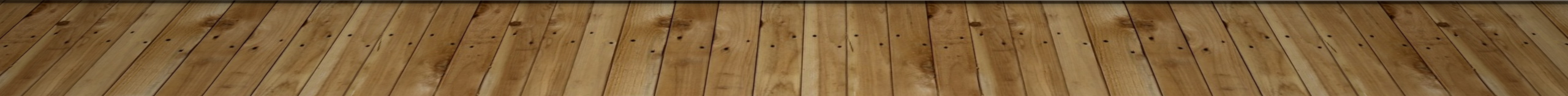 The Bicentennial Train Exhibit
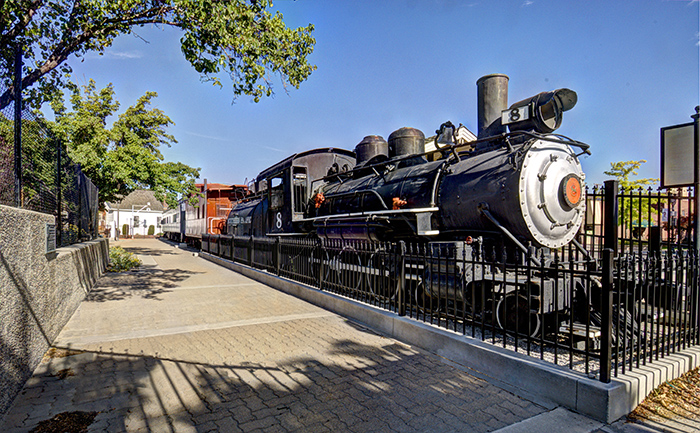 Volunteer, Richard Peterson, maintains the inside of the Train weekly;
4,094 visitors in Fiscal Year 2018/19 of which 668 were on school tours, scout tours or children with adults all free
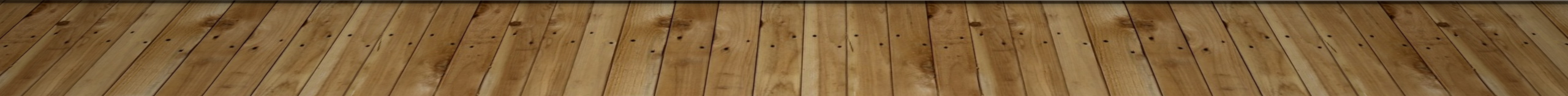 GUIDED MUSEUM TOURSFree to the community
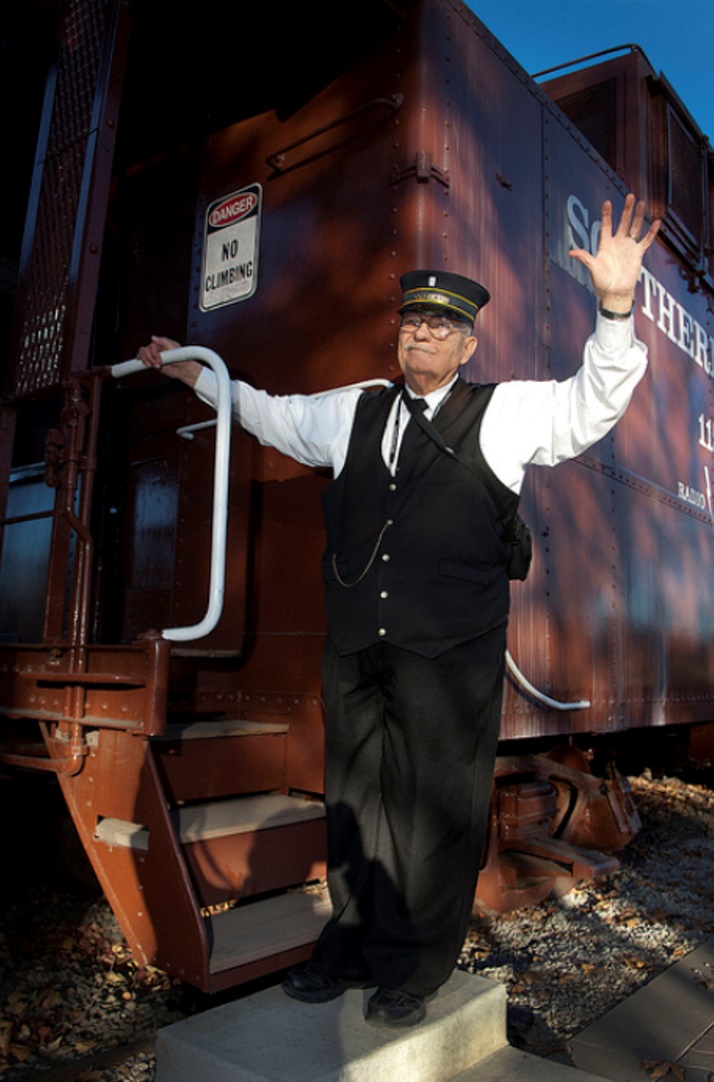 12 School Class Tours (669 students & teachers)
 Cub Scout Pack 315 (22 Scouts and Adults)
 United Cerebral Palsy (91 Participants)
 Seniors Morning Star Retirement Community (9   participants)
 Just Kidding Learning Center Field Trip
 A Child’s World
 Seniors Its More to Life Group (3 separate tours)
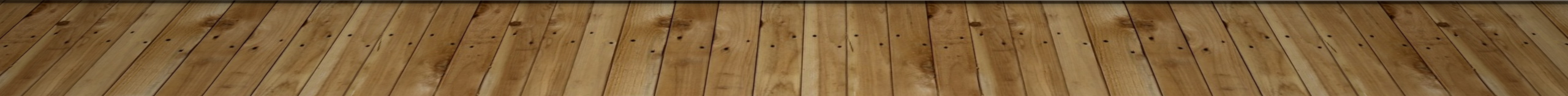 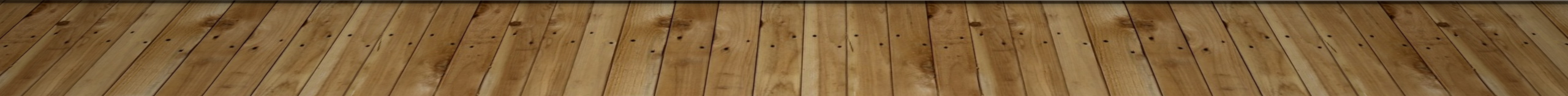 FULL STEAM AHEAD!
Expand efforts to identify and recruit more volunteers;
Continue efforts to increase community awareness;
Expand the diversity of educational activities;
Continue to enhance visitor experiences by developing narrative explanation (s) for each exhibit; and
Continue efforts to expand fundraising strategies to support operations.
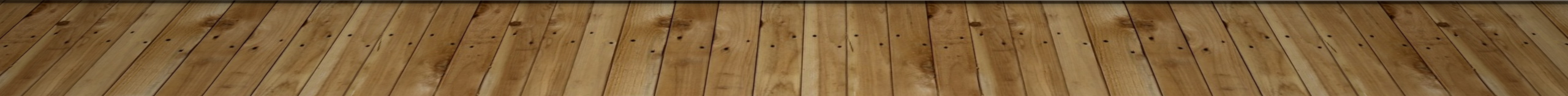 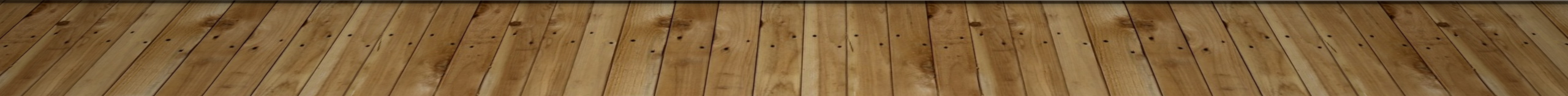 THANK YOU FOR YOUR CONTINUED SUPPORT!
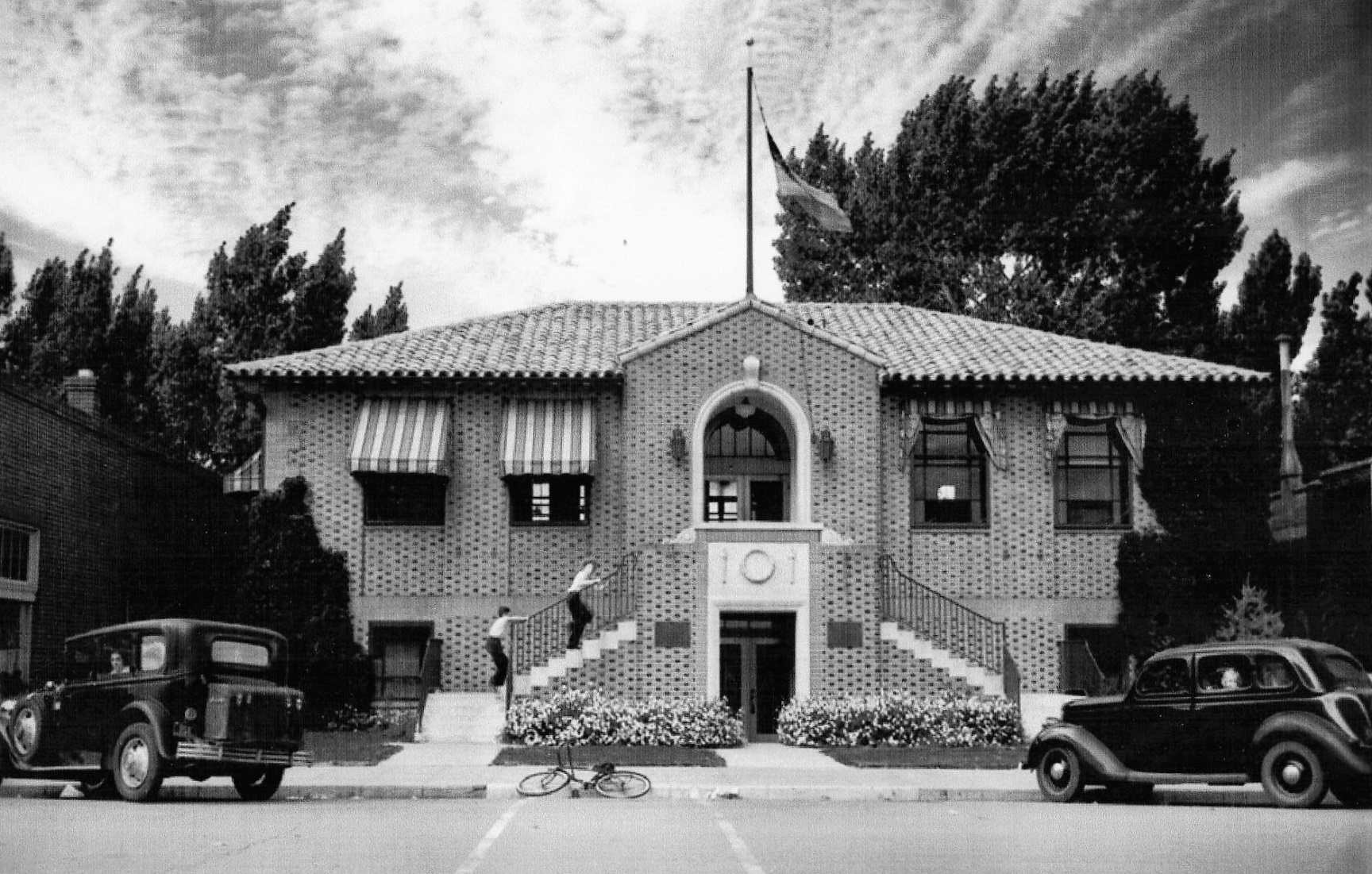 A community partnership between the City of Sparks, the Sparks Heritage Foundation, and local volunteers that is more than 30 years old.

QUESTIONS?
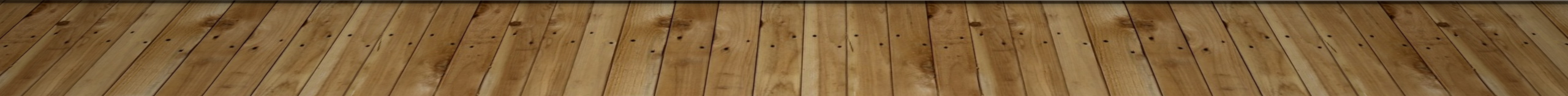 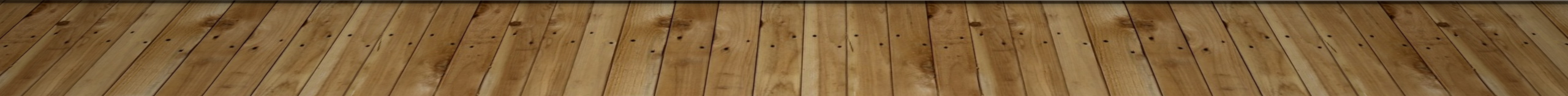